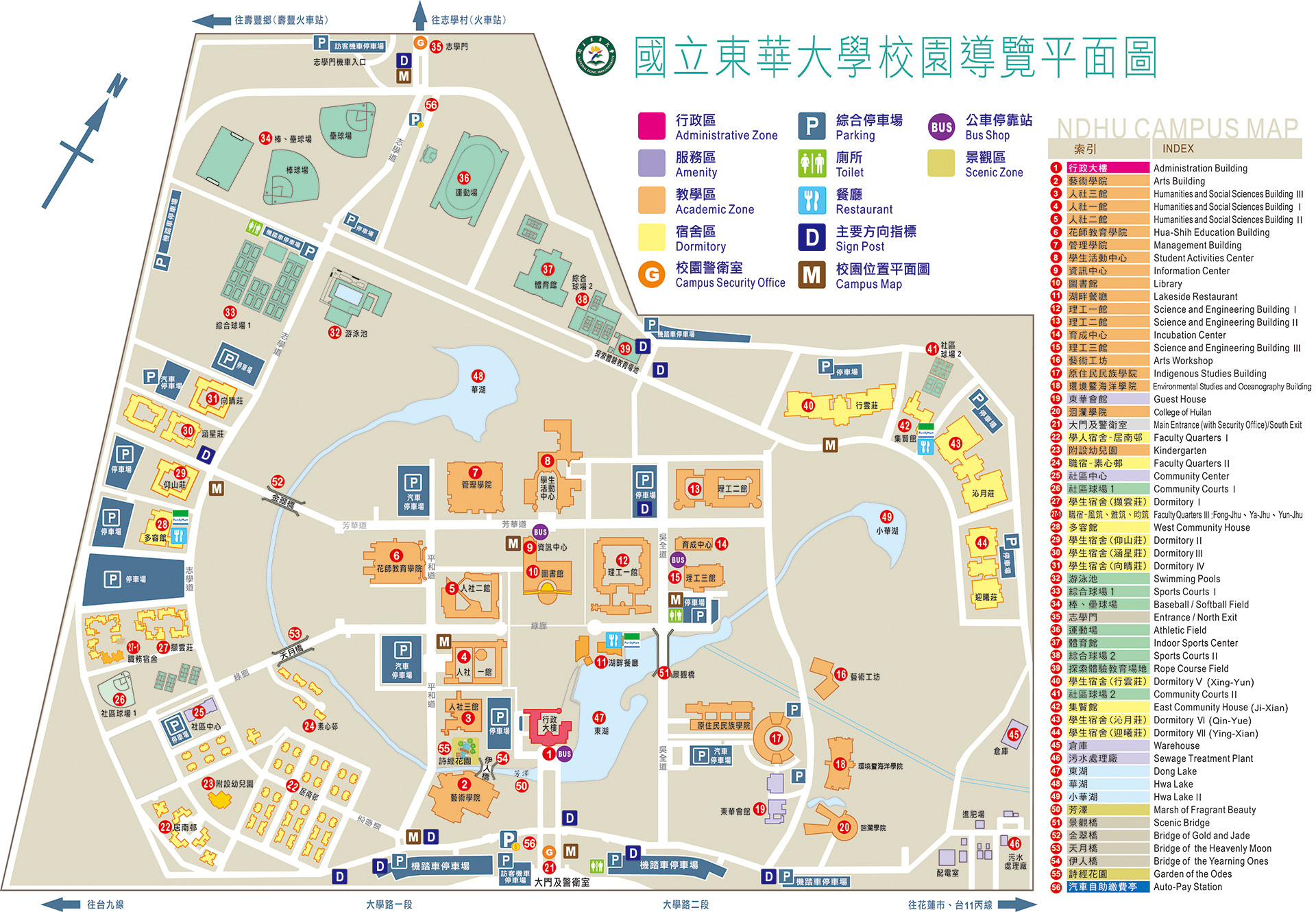 接駁車
報到地點
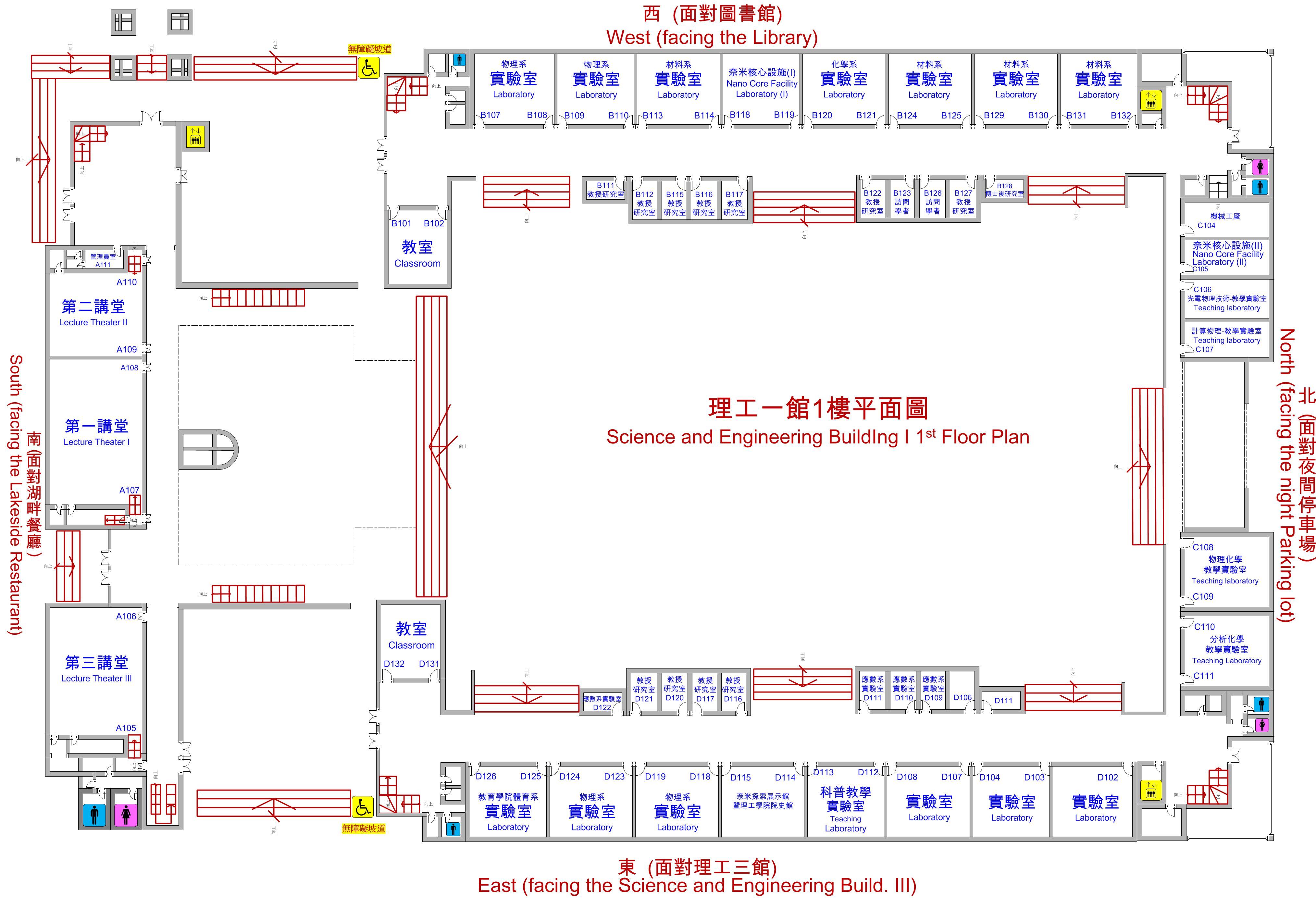 開幕式
大會演講
飲水機
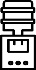 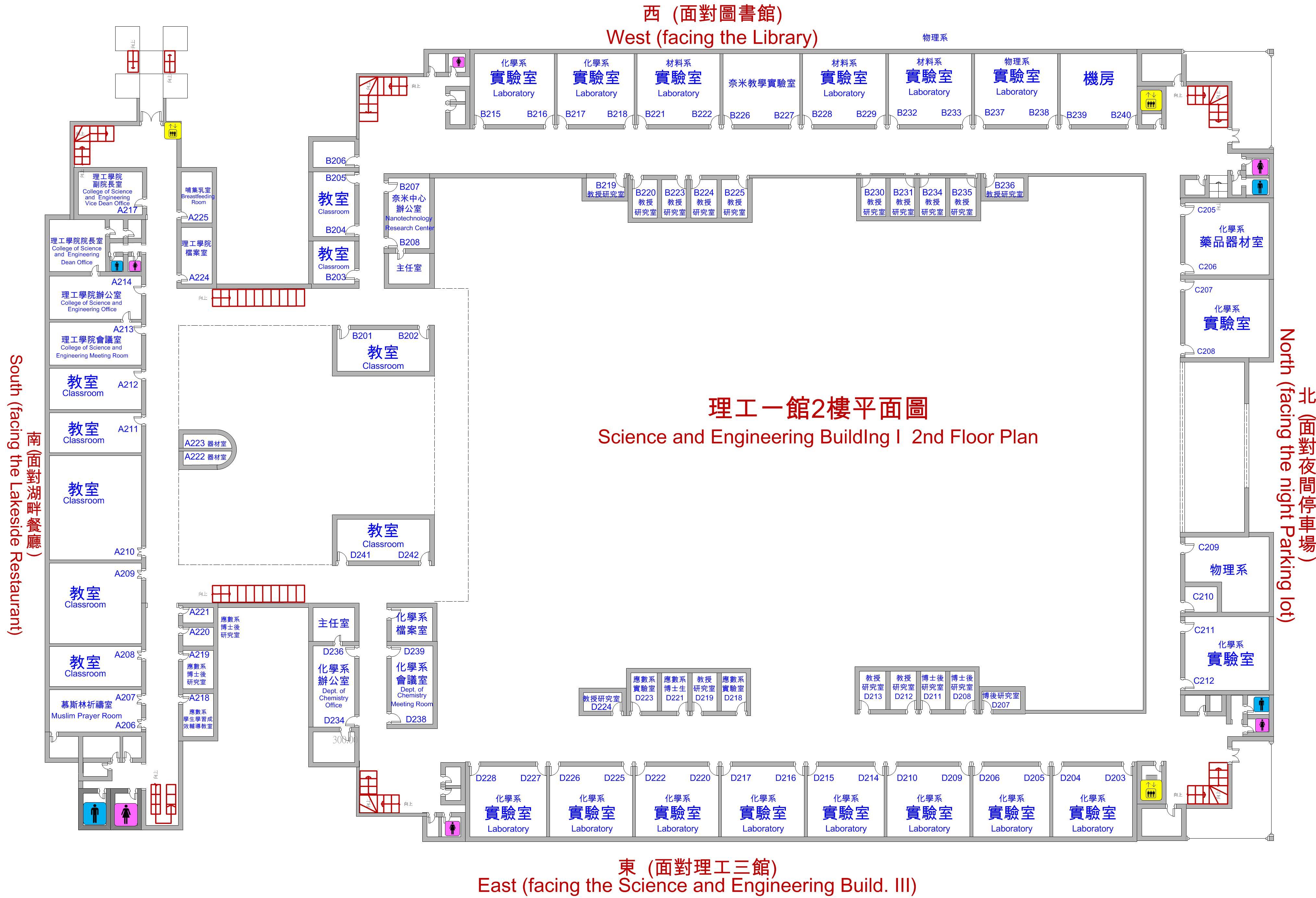 A211
飲水機
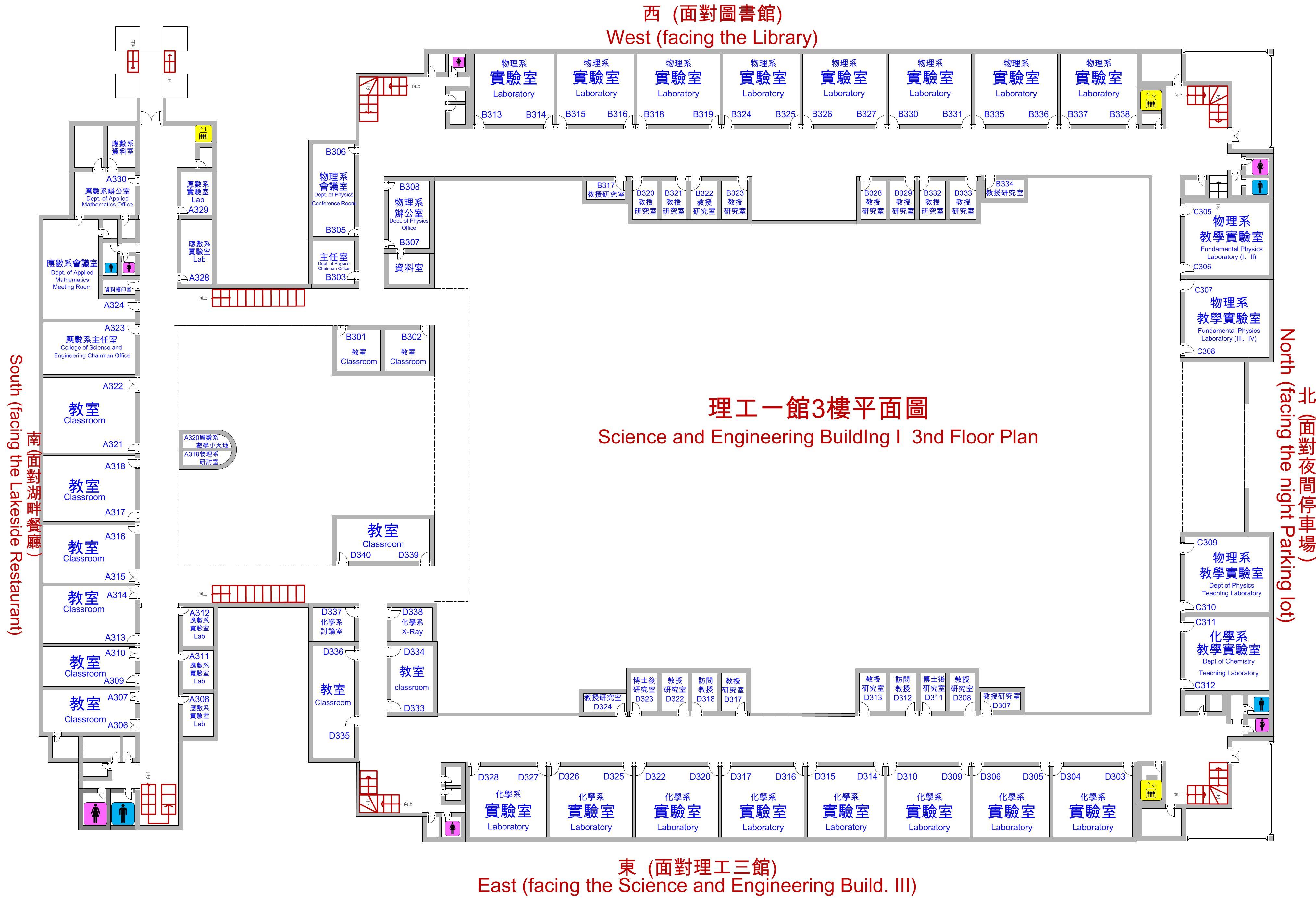 A318
A316
A314
飲水機